BITWA WARSZAWSKA
HONOR I OJCZYZYNA
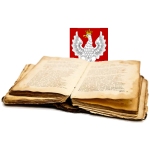 A było tak:
„Wielkie zwycięstwo wojsk polskich, tak wielkie, że nie dało się go wytłumaczyć w sposób czysto naturalny i dlatego zostało nazwane „Cudem nad Wisłą”.
To zwycięstwo było poprzedzone żarliwą modlitwą narodową. Episkopat Polski zebrany na Jasnej Górze poświęcił cały naród Najświętszemu Sercu Jezusa i oddał go pod opiekę Maryi Królowej Polski. Myśl nasza kieruje się dzisiaj ku tym wszystkim, którzy pod Radzyminem i w wielu innych miejscach tej historycznej bitwy oddali swoje życie, broniąc Ojczyzny i jej zagrożonej wolności. Pomyślmy o żołnierzach, oficerach. Pomyślmy o Wodzu, o wszystkich, którym zawdzięczamy to zwycięstwo.” 
Jan Paweł II
do ostatniej kropli krwi …
A ZACZĘŁO SIĘ W 1919 ROKU
Wojna polsko-bolszewicka
             1919–1921 r.
     To wojna pomiędzy odrodzoną II  Rzeczpospolitą a Rosją Sowiecką, dążącą do podboju państw europejskich i przekształcenia ich w republiki sowieckie.
      Rozpoczęła się 14 lutego 1919 roku, starciem koło miasteczka Mosty niedaleko Szczuczyna gdzie wysunięte poza wycofujące się jednostki niemieckie oddziały wojska polskiego powstrzymały dalszy marsz na zachód w ramach operacji „Cel Wisła” oddziałów Frontu Zachodniego Armii  Czerwonej .
      16 kwietnia 1919 roku wojska polskie rozpoczęły ofensywę  i zajęły Wilno. Następnie między  25 kwietnia – 8 maja rozpoczęła się ofensywa wojsk polskich i ukraińskich na Ukrainie, zdobyto Kijów. Niestety nie wszyscy serdecznie witali Polaków, ponadto w czerwcu i lipcu 1920 roku armia  Sowietów  przełamała front najpierw na Ukrainie a następnie na Białorusi i rozpoczęła marsz na Warszawę. I tak doszło do zwycięskiej bitwy warszawskiej.
PRZYSIĘGA
Jednym z elementów budowania ducha naszej armii było złożenie jednolitej przysięgi wojskowej. Brzmiała ona następująco:

„Stając w szeregi Armii Narodowej, uroczyście w obliczu Boga wszechmogącego, w Trójcy Świętej Jedynego, ślubuję jedynie Ojczyźnie mojej Rzeczpospolitej Polskiej i sprawie Narodu całego na każdym miejscu służyć, kraju ojczystego i dobra narodowego do ostatniej krwi bronić, przełożonych swych i dowódców słuchać […] tak się zachowywać, abym mógł żyć i umierać jako mężny i prawy żołnierz polski.”
Ostateczna rozgrywka – Bitwa Warszawska
Bitwa  w dniach 13–25 sierpnia 1920 roku rozegrała się pomiędzy wojskami sowieckiego Frontu Zachodniego Michaiła Tuchaczewskiego , a armiami Wojska  Polskiego zgrupowanymi nad Wisłą .Był to przełomowy moment dla strony polskiej.  Bezpośrednio przed bitwą, na przełomie lipca i sierpnia 1920 roku, sytuacja wojsk polskich stawała się krytyczna. Niepowodzeniem zakończyła się próba powstrzymania ofensywy wojsk bolszewickich na linii Bugu. Z początkiem sierpnia oddano twierdzę Brześć, a Armia Czerwona uzyskała otwartą drogę na Warszawę. Naczelny Wódz Józef Piłsudski 6 sierpnia wydał rozkaz cofnięcia się ku Wiśle celem przegrupowania sił, przygotowania kontruderzenia i zorganizowania obrony stolicy Kluczową rolę odegrał manewr wojsk polskich oskrzydlających Armię Czerwoną, opracowany przy udziale szefa Sztabu Generalnego  Wojska Polskiego Tadeusza Rozwadowskiego a przeprowadzony przez Naczelnego Wodza Józefa Piłsudskiego, wyprowadzony znad Wieprza 16 sierpnia 1920, przy jednoczesnym związaniu głównych sił bolszewickich na przedpolach Warszawy. Był to przełomowy moment dla strony polskiej. 16 sierpnia dowodzona przez Józefa Piłsudskiego grupa uderzeniowa przeprowadziła kontruderzenie znad Wieprza, przełamała front pod Kockiem i Cycowem i wyszła na tyły sowieckich wojsk atakujących Warszawę. Działania wojsk polskich wymusiły niezorganizowane cofanie się Armii Czerwonej na wschód. Armia Czerwona poniosła olbrzymie straty..
DALEJ DO DZIEŁA JESZCZE POLSKA NIE ZGINĘŁA
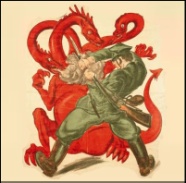 AUTORZY SUKCESU
Pokonanie bolszewików w 1920 roku nastąpiło dzięki wspaniałej postawie większości narodu polskiego, heroizmowi polskiego żołnierza, wybitnych dowódców – Marszałka Józefa Piłsudskiego, gen. Tadeusza Rozwadowskiego, gen. Władysława Sikorskiego, gen. Józefa  Hallera. W gronie tym nie może zabraknąć także  głównego organizatora polskiego zrywu mobilizacyjnego, gen. Kazimierza Sosnkowskiego.
JÓZEF PIŁSUDSKI
TADEUSZ ROZWADOWSKI
KAZIMIERZ SOSNKOWSKI
GENERAŁ JÓZEF HALLER
WŁADYSŁAW SIKORSKI
Dziękujemy za uwagę
Prezentacja została przygotowana przez ucz. SP nr 34 pod kierunkiem nauczyciela historii E. Kotyzy na okoliczność uczczenia Roku 2020 Rokiem Bitwy Warszawskiej